Peter and the Wolf
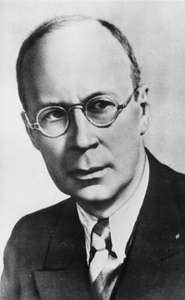 Sergei Prokofiev
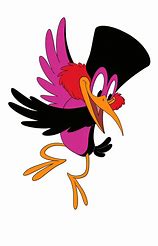 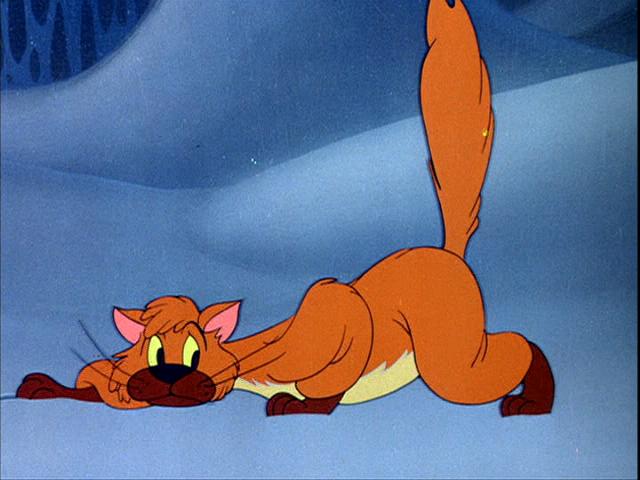 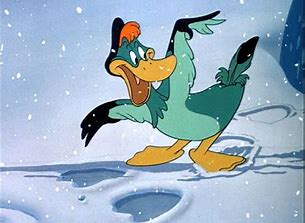 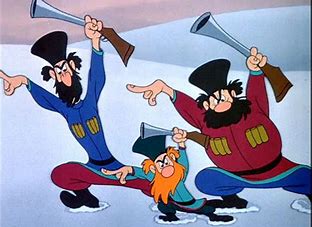 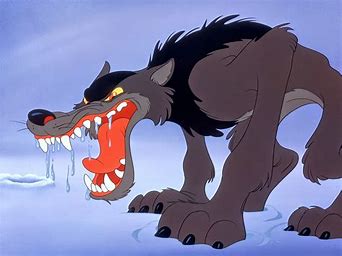 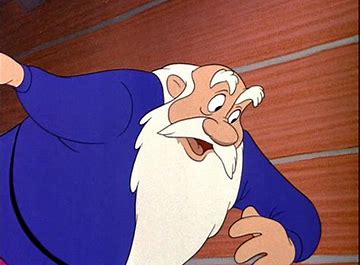 Peter
Peter
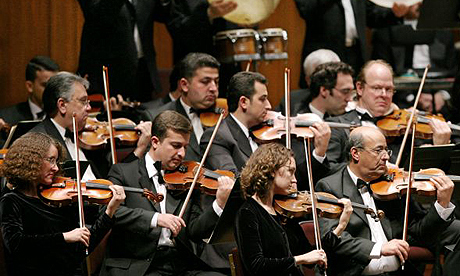 The Bird
The Bird
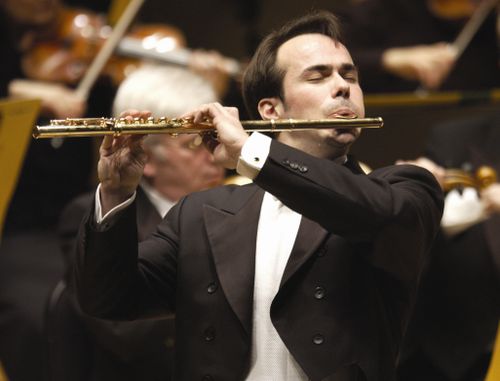 The Duck
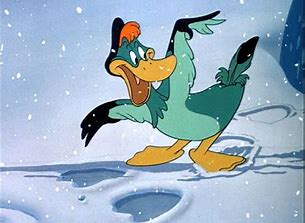 The Duck
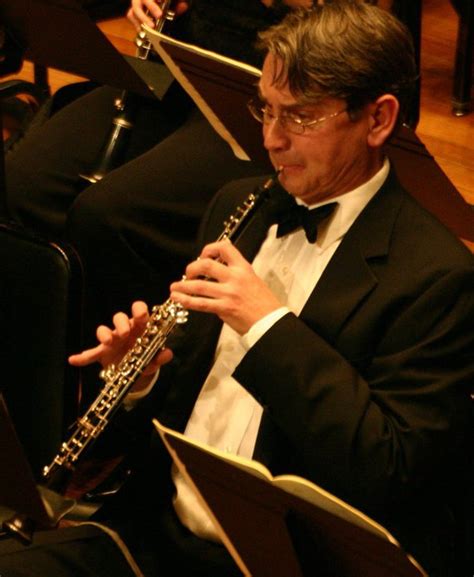 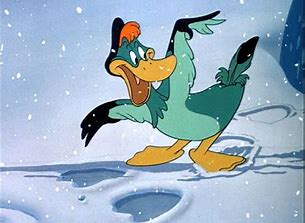 The Cat
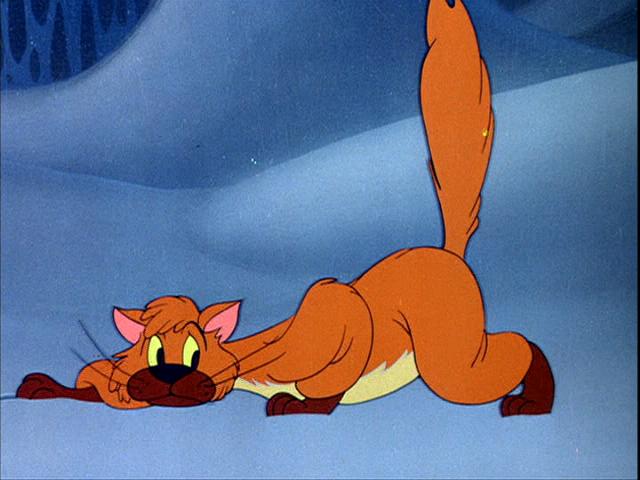 The Cat
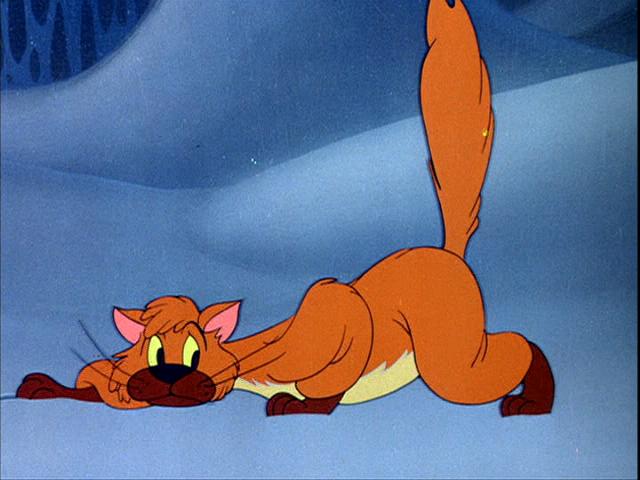 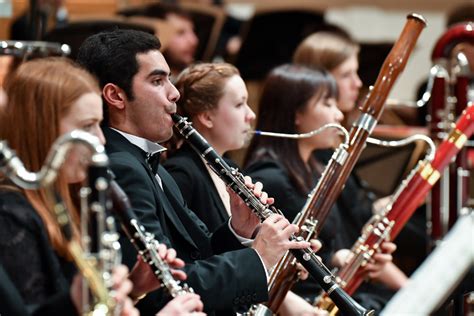 The Grandfather
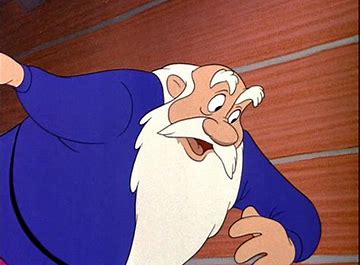 The Grandfather
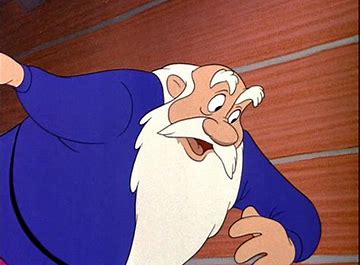 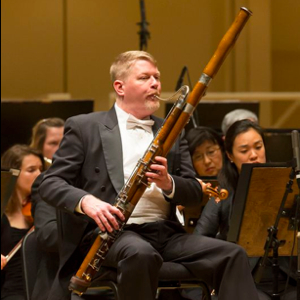 The Wolf
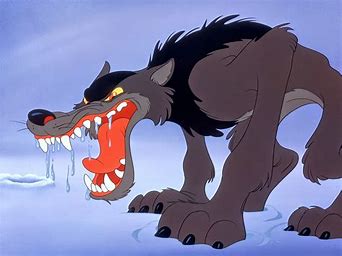 The Wolf
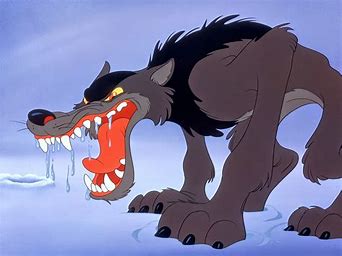 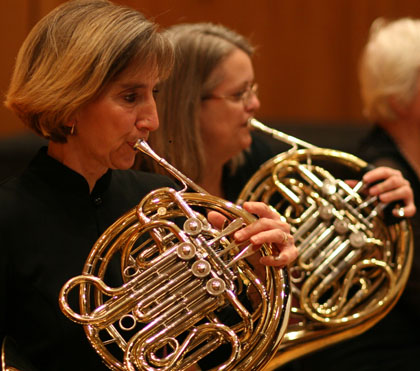 The Hunters
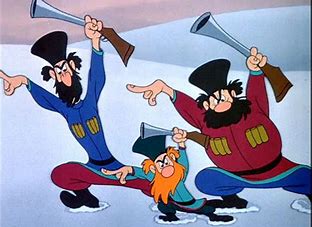 The Hunters
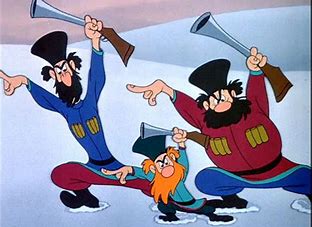 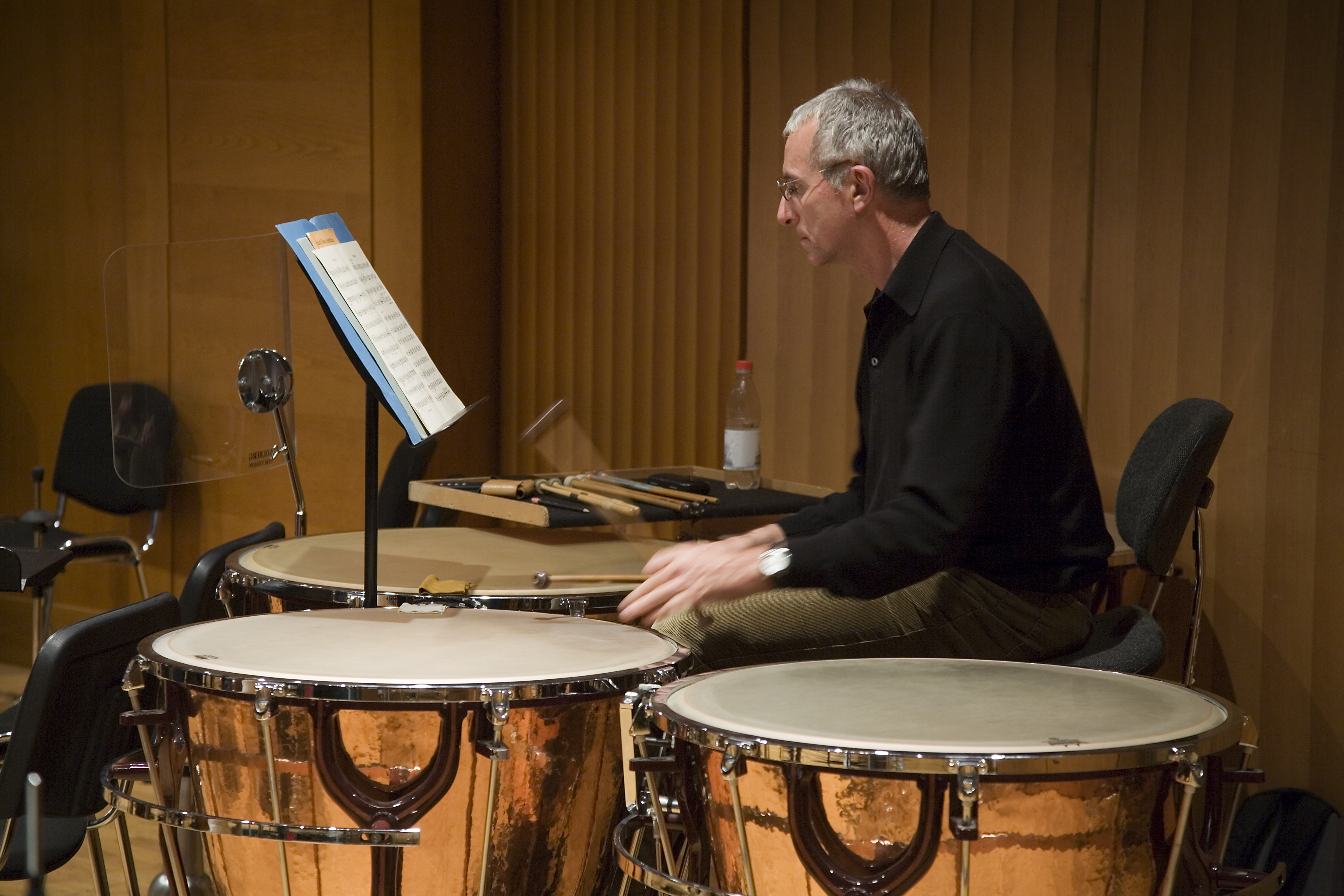